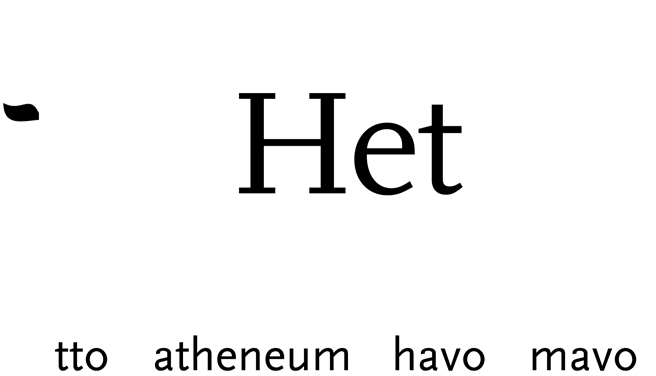 Wat kunt u vanavond verwachten?
Terugblik eerste weken
Belangrijke data
Uiteen in mentorklassen
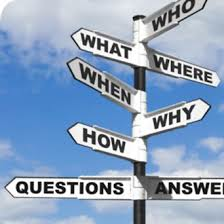 Team brugklas
1TVa	 Jenneke Don
1Vb	 Yara van Zon
1Ha_O 	 Bas Koster
1THb	 Matthijs Vos
1Hc 	 Enriko Ipsa
1Hd	 Laura Archidona
1Ma_O	 Annemarie Alberts
1Mb_O	 Teun de Groot
1TMc	 Nigel Hoffman
1Md	 Max Hemprig
1Me	 Deborah Rosekrans

Coördinator brugklas	Teun de Groot
Teamleider brugklas	Joost van het Kaar
Plenda en lezen in de brugklas
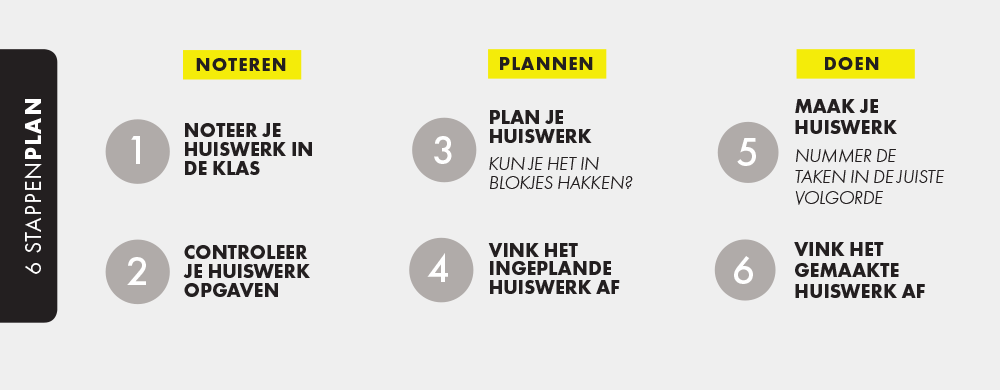 Joost		in het kader van autonomie -> agenda in de brugklas
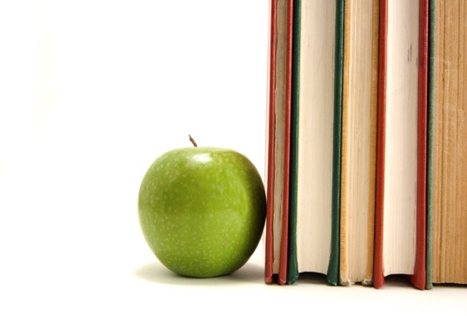 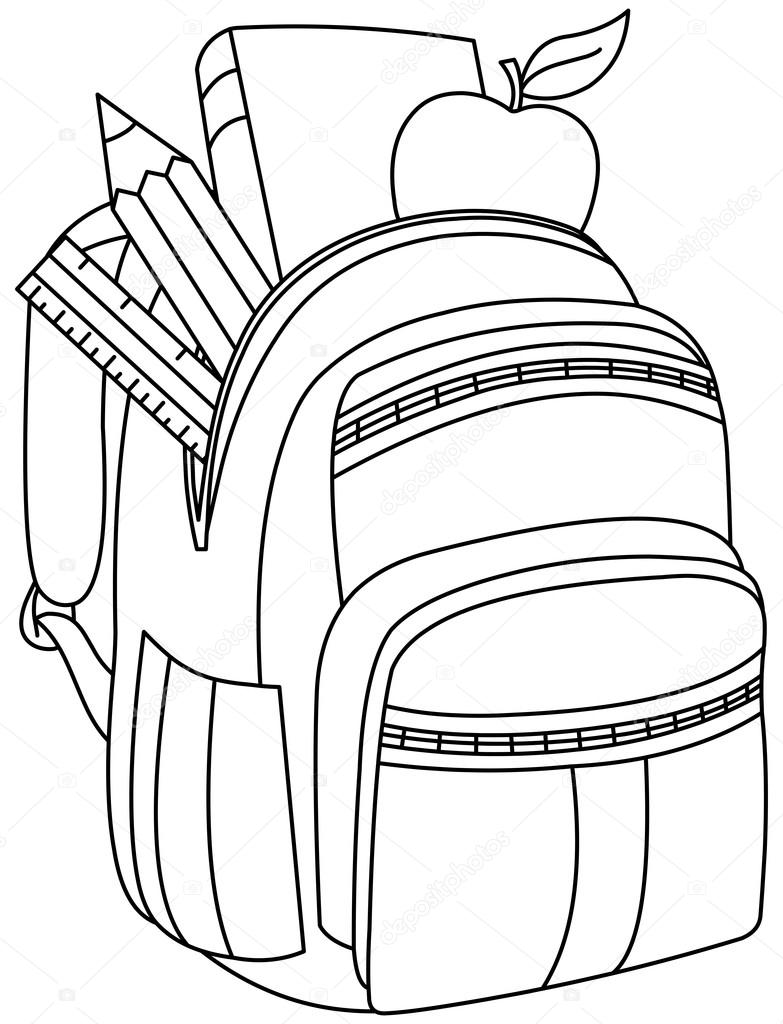 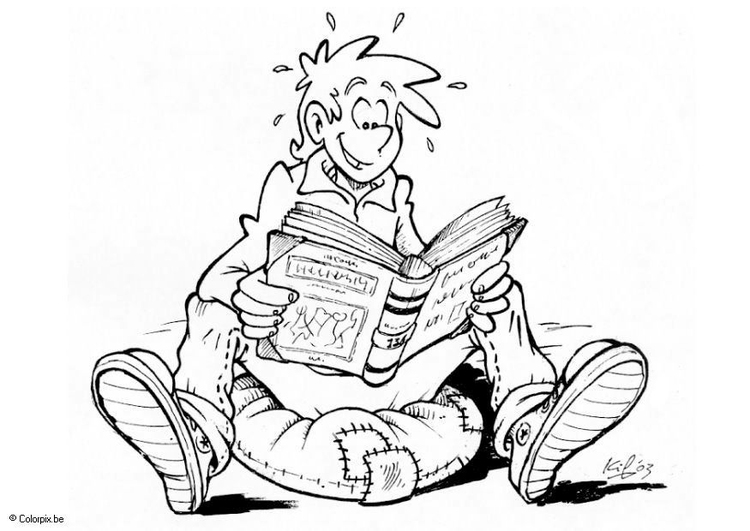 Terugblik eerste weken
Groter gebouw, nieuwe vakken als Frans, wiskunde  en 
drama, gym heet opeens LO, geen meester en juf, maar
meneer en mevrouw, wel zo’n twaalf klaslokalen per
week, kantine, , kluisjes, nieuwe laptop, een mentor en een 
mentorassistent, zware tas, rooster, leswisselingen, waar
moet ik heen, kleine pauze, grote pauze, lichtkrant,
Magister, niet de oudste, maar de jongste, de aula, een kantine, 
wie is wie, hoe laat begint het 4e uur, waar is lokaal 317, ben ik
wel op tijd , de eerste toetsen, spannend én druk én
leuk,………. en óók nog brugklaskamp…..nog 4 
weken!!!!!.......pff……
						……. en dan vakantie!! 
Belangrijke data
12 oktober				Schoter bosloop
15/16 en 18/19 oktober		Cito toetsen
15/16/17 en 17/18/19 okt		Brugklaskamp
10/11 december			Eerste rapport
10/11 december		        	MOL-gesprek
20 december				Onderbouwgala
21 december				Kerstlunch
Uiteen in mentorklassen
1TVa	118	Jenneke Don
1Vb	115	Yara van Zon
1Ha_O 	113	Bas Koster
1THb	117	Matthijs Vos
1Hc 	317	Enriko Ipsa
1Hd	219	Laura Archidona
1Ma_O	319	Annemarie Alberts
1Mb_O	111	Teun de Groot
1TMc	211	Nigel Hoffman
1Md	213	Max Hemprig
1Me	215	Deborah Rosekrans